Building Public Health Nursing Capacitythrough Shared Services
Stephanie Carey, Montgomery Township Health Department
October 12, 2018
In partnership with Branchburg Township Health Department
Made possible by a grant from the Center for Sharing Public Health Services
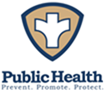 A Different Way to Look at Shared Services
Governing officials look at Shared Services as a way to cut costs/FTEs
But NJ already is at 1/3 the per capita staff levels of the rest of the US.  AND
We know Public Health is ROI (average 5 to1)–an important message to get to our governing officials
Shared Services can help us divide up the cost of increasing capacity, with more “bang for the buck”
Options: Outsourcing
Good for easily described, recurring tasks that occur on a scheduled basis
Limited capacity to respond to emergencies (e.g. have another role in their organization should an emergency strike)
Newer options for partnering with pharmacies, mini-clinics
Public Health Practice Standards say:
Each local health agency shall ensure that public health nursing practice provides the core public health functions and the delivery of the "10 essential public health services" :
1. Assessing and identifying populations at risk;
2. Providing outreach and case finding using population-based services;
3. Using systematic, relevant data collection from public health nursing practice for community health assessment;
4. Using case information and epidemiological methods to link epidemiology and a clinical understanding of health and illness;
5. Developing and implementing health guidance, counseling, and educational plans using the established nursing process;
6. Providing health plans to assure health promotion efforts that include primary clinical prevention and early intervention strategies;
7. Determine priorities for interventions and services based on risk assessment and community needs especially for underserved
populations;
8. Advocating policies and funding that improve health status;
9. Establishing procedures and processes which ensure competent implementation of prevention measures and treatment schedules;
10. Providing clinical preventive services, including clinical screenings and preventive care;
11. Facilitating access to care through the use of nursing assessment, referral for risk reduction, prevention, restorative, and rehabilitative services, and the establishing clinical programs and services;
12. Participating in all components of communicable disease prevention and control, including clinical surveillance, case identification, and treatment;
13. Planning, developing, and initiating interdisciplinary nursing plans for care and case management;
14. Establishing and maintaining written procedures and protocols for clinical care; and
15. Identifying, defining, coordinating, and evaluating enhanced clinical services for complex populations and special risk groups.
The Argument for “In-Sourcing”:
Primary mission  to serve Public Health
Emergency Surge Capacity
Fulfill Assessment and Evaluation elements of PHPS
Ability to build relationships in the community that can expand partnerships
Go above minimum standards to focus on improving community health outcomes.